Roman Empire
Global 1
Ms. Lyons
Geography
Peninsula 
Mediterranean Sea 
TRADE
Low mountains
UNITED
Fertile plains
AGRICULTURE
How was Rome Created?
Romulus & Remus 
Twin princes 
Raised by wolves
Took back throne & built big city 
Fought over who to name the city after
Remus died & it was named Rome after Romulus
Roman Republic
Senate
Assembly
most power 
Patricians 
Rich, military & gov’t leaders
less power 
Plebeians 
Poor, working class
Twelve Tables
Set of laws 
Posted for everyone to see 
Examples:
All men are protected equally under the law
Have a right to face your accuser
Innocent until proven guilty



What other set of laws can you think of?
Rise of the Roman Empire
Rome gained control of all Italy & kept spreading 
This led to civil wars!
Julius Caesar takes power in 48 BCE 
Wins civil war 
Becomes a dictator 
Conquers more land with his military
Caesar is killed by the Senate
Senate losing power…not happy
Stab Caesar over 20 times 
BUT they still don’t get power
Caesar’s grandnephew Augustus takes over 
Names himself emperor
Pax Romana
Augustus in power leads to 200 years of peace & prosperity
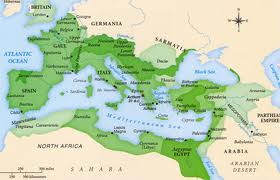 Roman Contributions
Art/Architecture: Copied Greeks (statues, columns)
Arch, dome 
Pantheon 

Language: Latin  
Root of many languages
Spanish & English
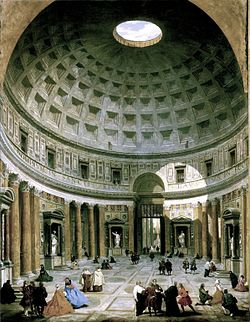 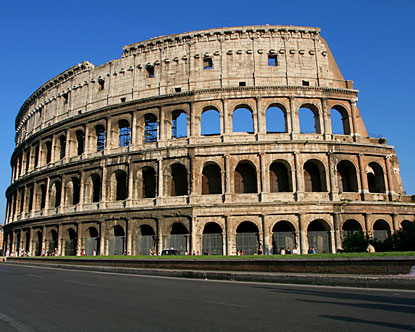 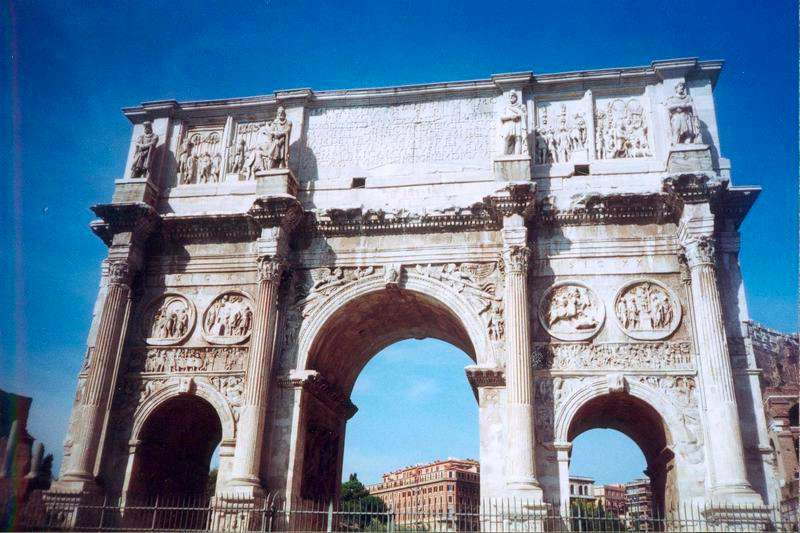 Roman Contributions
Public Works: 
Roads, harbors, bridges
Aqueducts (move water into cities)  
Irrigation: move water to crops 

Science: 
Ptolemy (Greek living under Roman rule) 
Geocentric model of universe
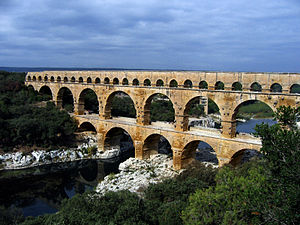 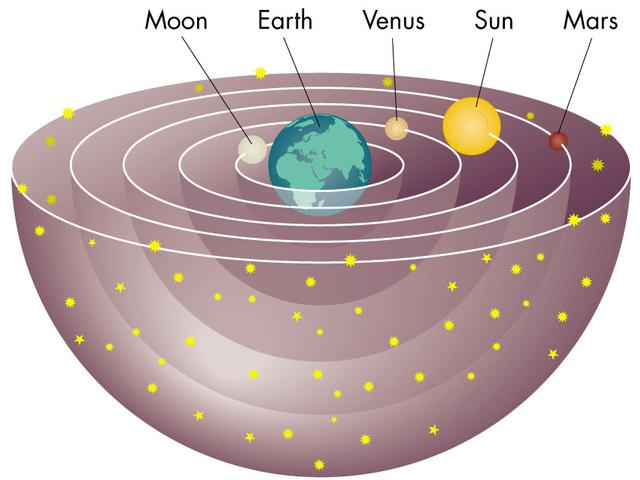 Roman Entertainment
Colosseum 
Stadium where gladiators fought to the death
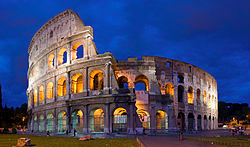 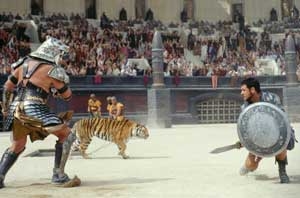 Gladiator
http://www.youtube.com/watch?v=FI1ylg4GKv8
THURSDAY: DBQ
1: SOURCE the document 
Author, Setting, Audience, Purpose
2: Read & UNDERLINE
Words from the Question
Quiz words (vocab) 
3: ANSWER the question
You can use words from the document! 
4: OUTSIDE INFORMATION
You know something extra!
What details are missing?
FRIDAY: Thematic Essay Outline
Golden Age